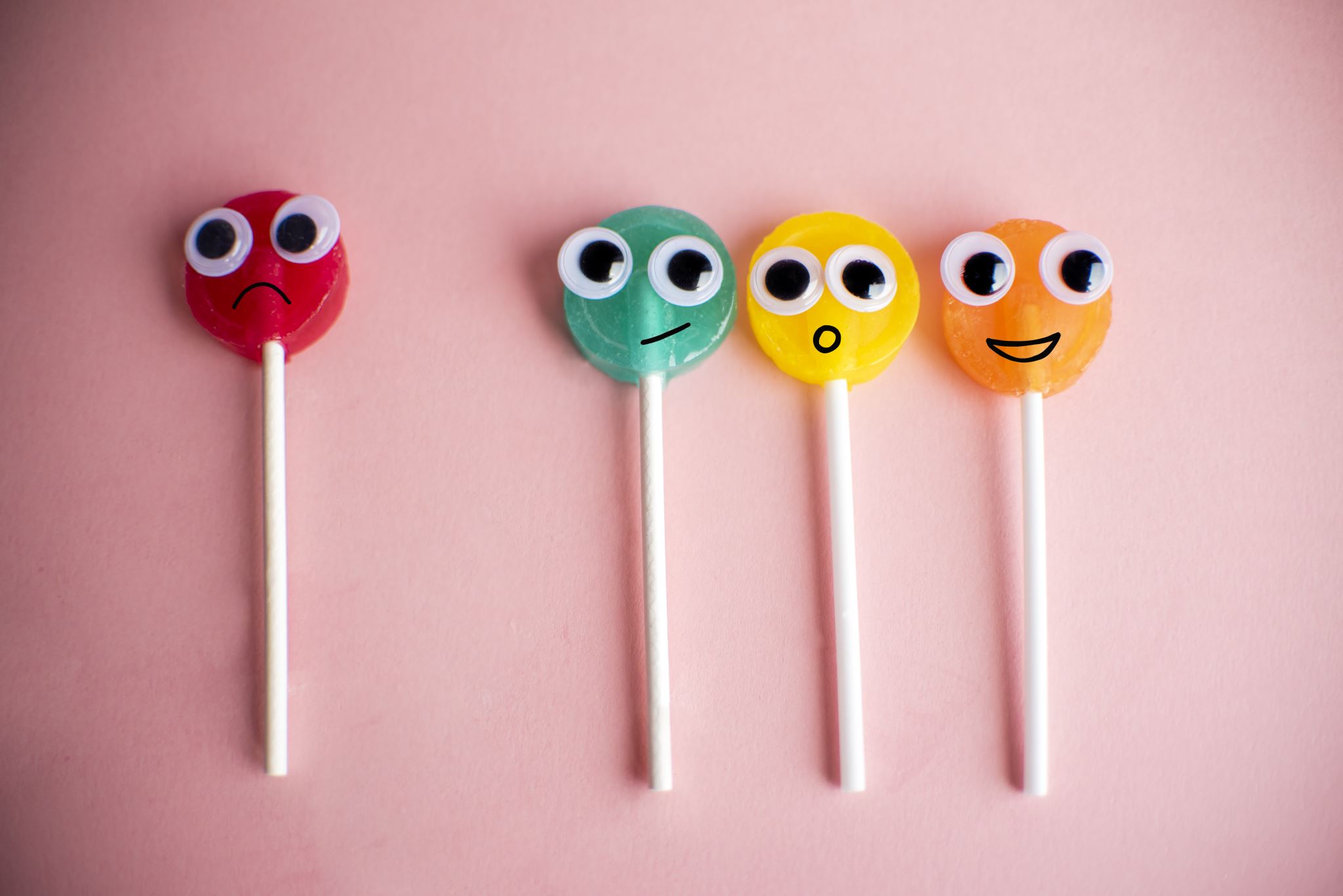 大家好😊みんなの中国語教室12:30~14:00
dà　　jiā　　hǎo
今日の流れ
表情包（絵文字）
https://www.youtube.com/watch?v=MCDvZUAbv9M
復習
量詞
すぐ使える中国語：「没事」の使い方
量词
https://www.youtube.com/watch?v=ZodR7YV8Dyo
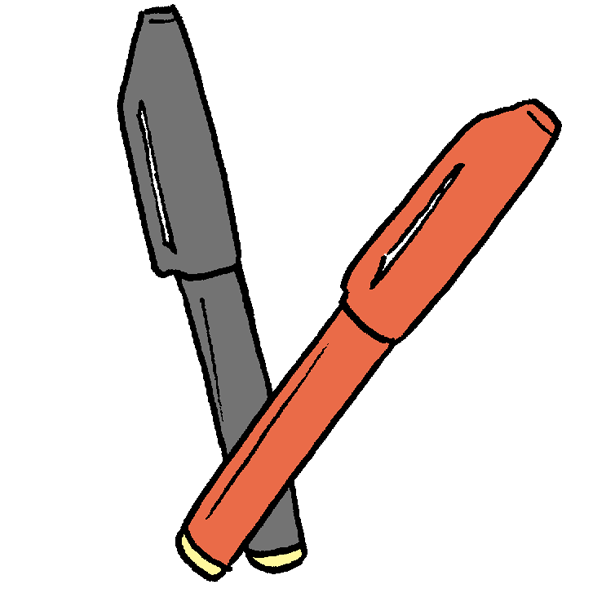 [Speaker Notes: 量詞から思いつくイメージを描く。5min]
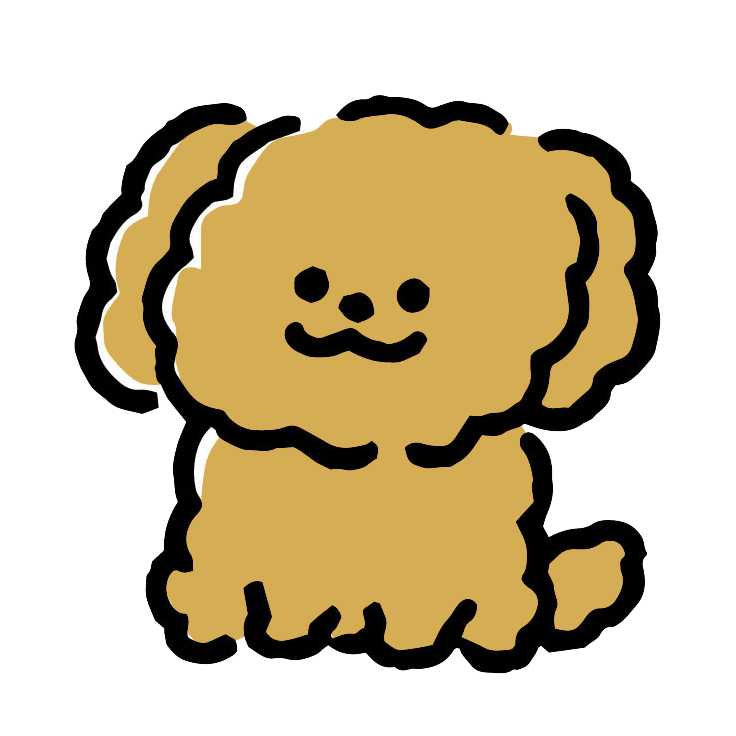 量词
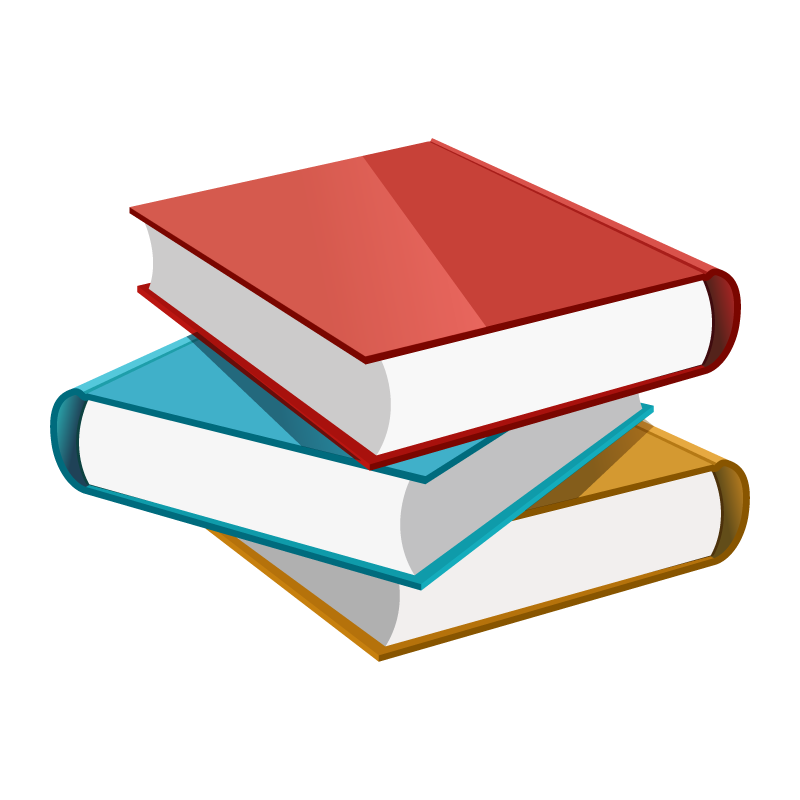 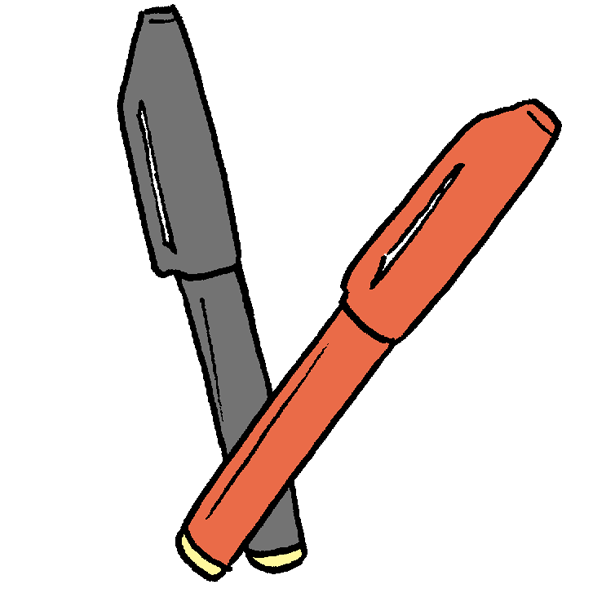 https://www.youtube.com/watch?v=ZodR7YV8Dyo
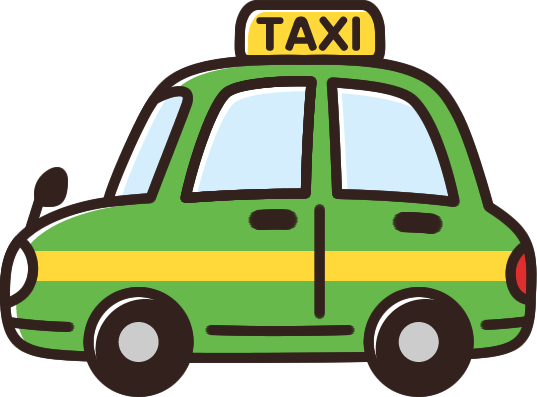 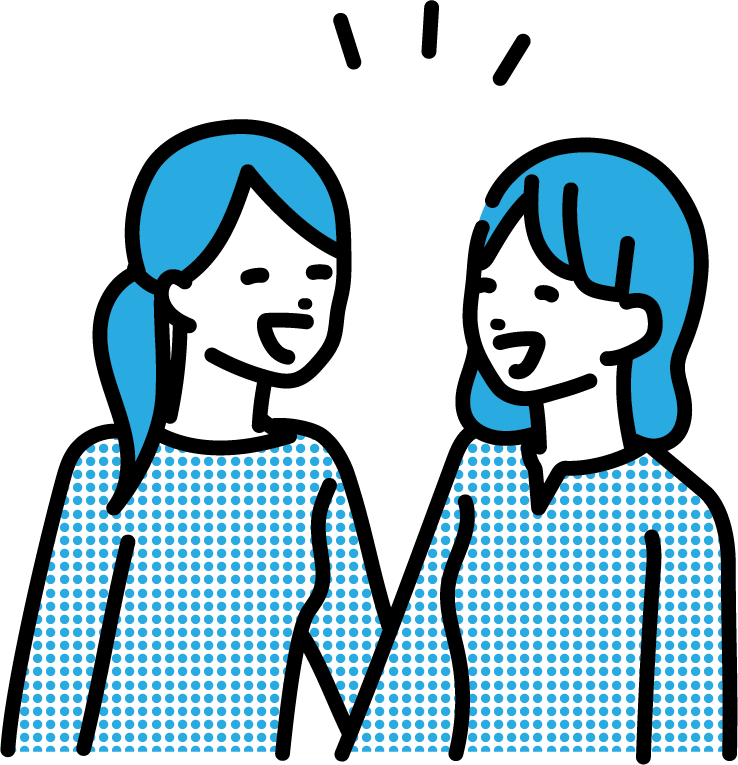 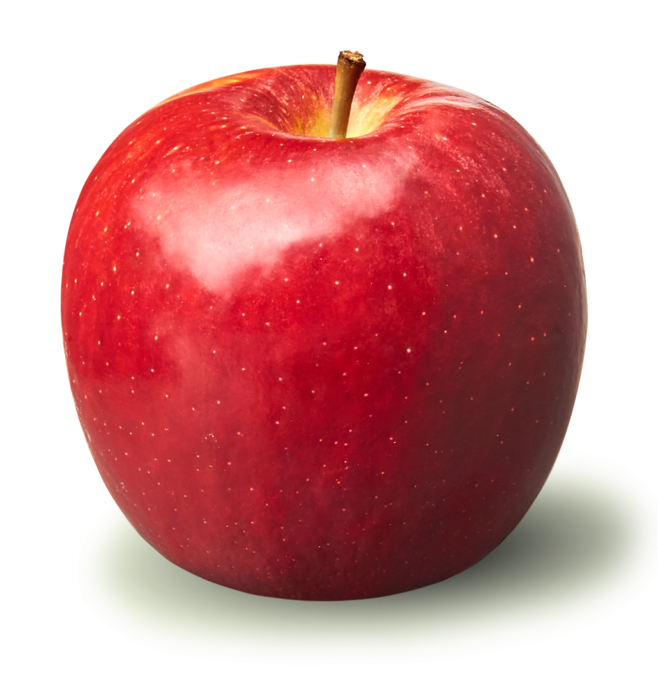 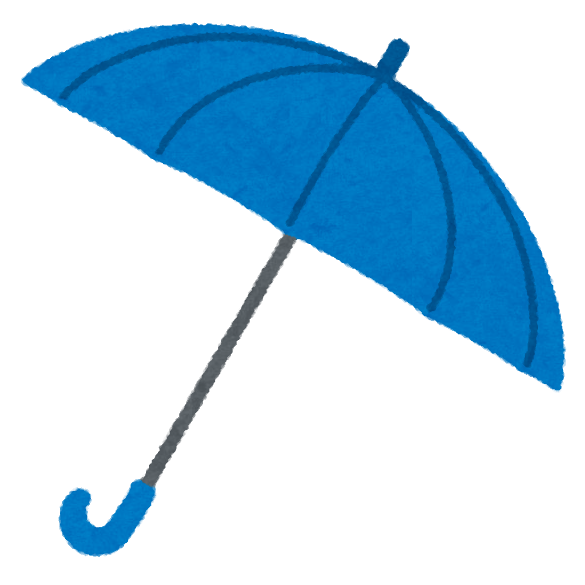 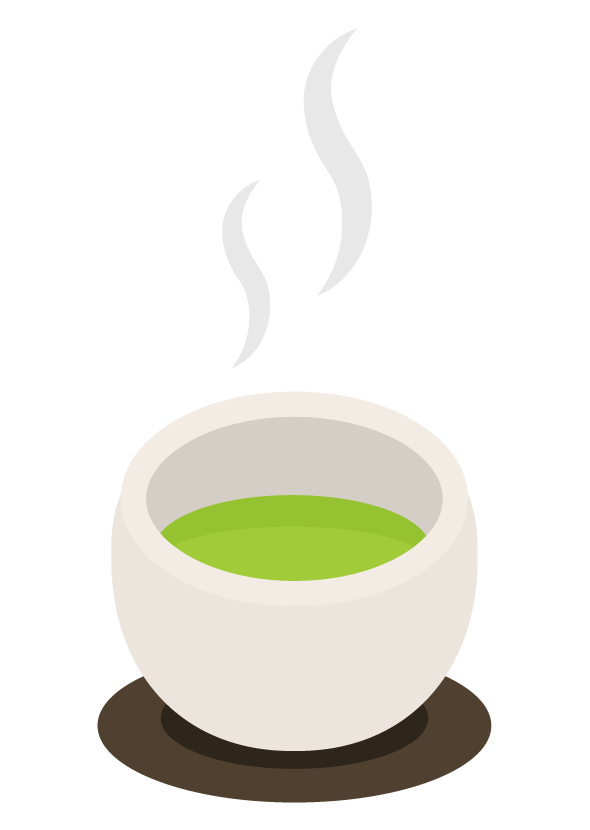 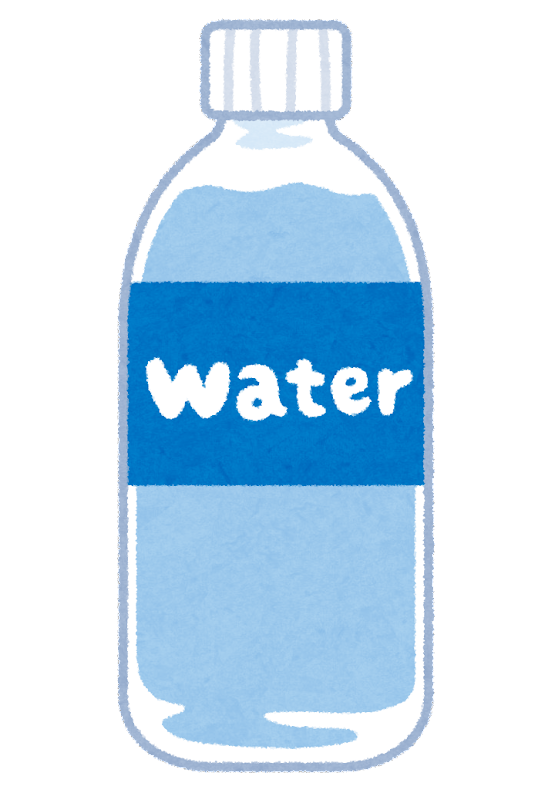 大可不必（dà　kě　bù　bì）
・日本語訳：なまじいだ，なまじい
　する必要のないことをあえてするさま。

dà　kě ＝ duck
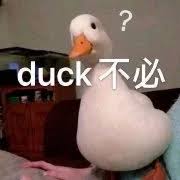 すぐに使える中国語
「没事」の使い方
https://www.youtube.com/watch?v=U0FudAahGgk&list=PLc3VxGEGOutdFZFBWWe2fn41yOAReJqCu&index=4
・A：对不起　（duì bù qǐ ごめん）。      B：没事　(méi shì 大丈夫)。

・A：谢谢 　(xièxiè ありがとう)。　 B：没事　(いいよー)。
　　   谢谢啊！ 　　　　　　　　　　　 没事没事！

・A：怎么了？　(zěn me le?) /　没事吧？　(méi shì ba?) (どうしたの?  )　　
　B：没事　(大丈夫だよ)。
「没事」の使い方
・A:（你）今天忙吗　(nǐ jīn tiān máng ma 今日忙しい)？　 
　B:（我）今天没事　(wǒ jīn tiān méi shì いや、今日は特に用事がないよ/今日は何もないよ)。
　A: 没事一起吃饭吧　(méi shì yīqǐ chī fàn ba 暇なら一緒にご飯いこう)。
　B: 　




・A：身体好了吗(shēn tǐ hǎo le ma 体調は良くなった)？  　
　B：没事了(méi shì le もう大丈夫だよ)。
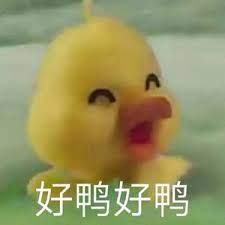 リラックスタイム
中国の人気俳優
https://www.youtube.com/watch?v=baBqXK-bQXc
今日の内容
Unit8 動詞「有」「場所＋有＋人・物の名詞」p82～
Unit8 動詞「有」「場所＋有＋人・物の名詞」p82～
再 见！